Лучший выход из затруднительных ситуаций – выход в деятельную жизнь. Стефан Цвейг
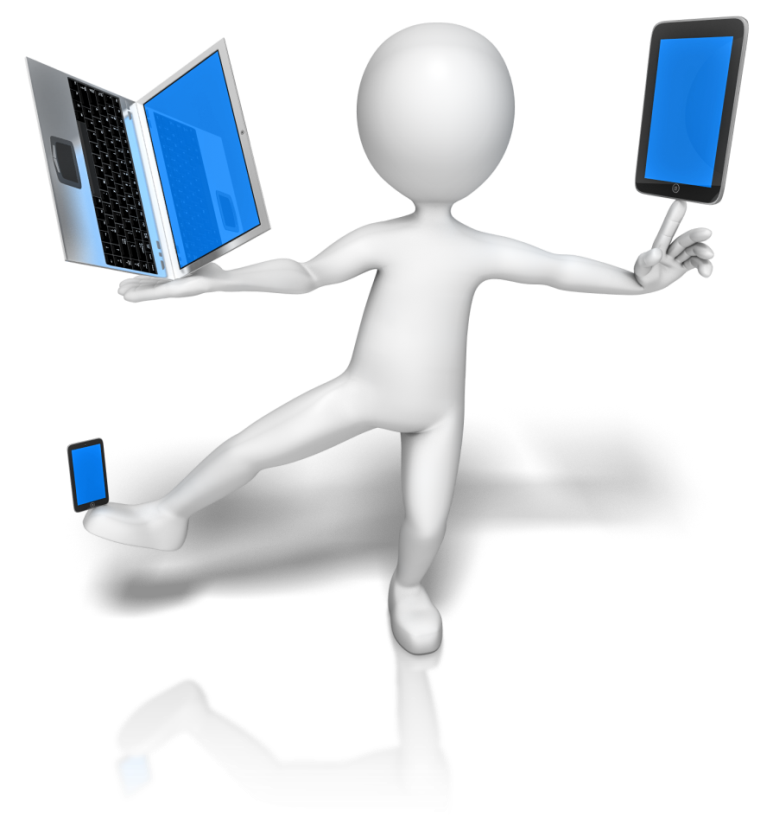 Закрой карточками буквы с верными ответами. Составь слово из оставшихся букв и назови тему урока.
Закрой карточками буквы с верными ответами. Составь слово из оставшихся букв и назови тему урока.
Площадь многоугольника
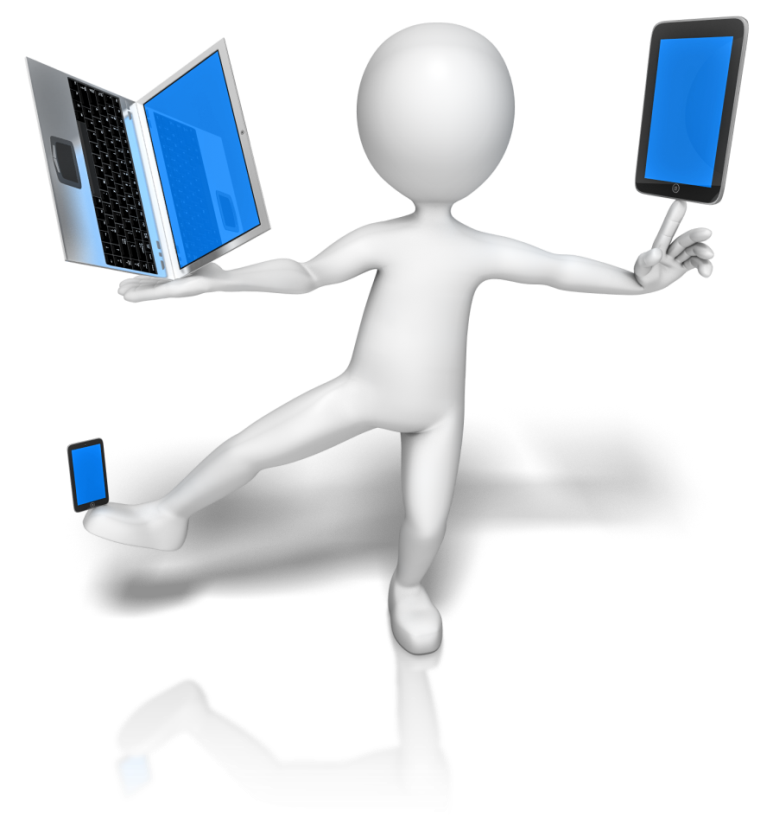 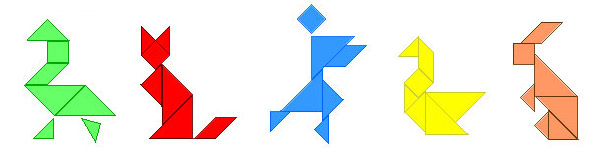 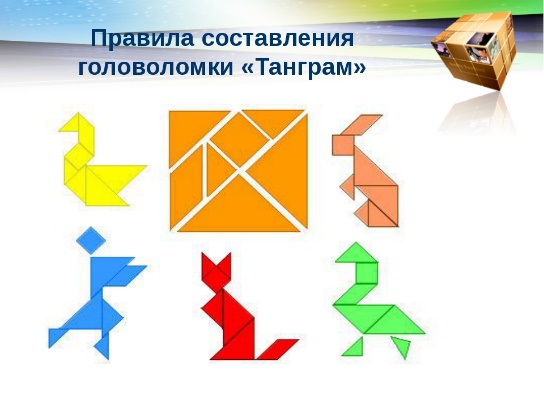 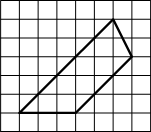 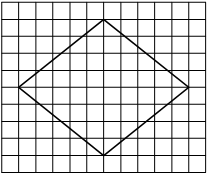 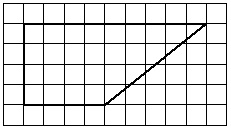 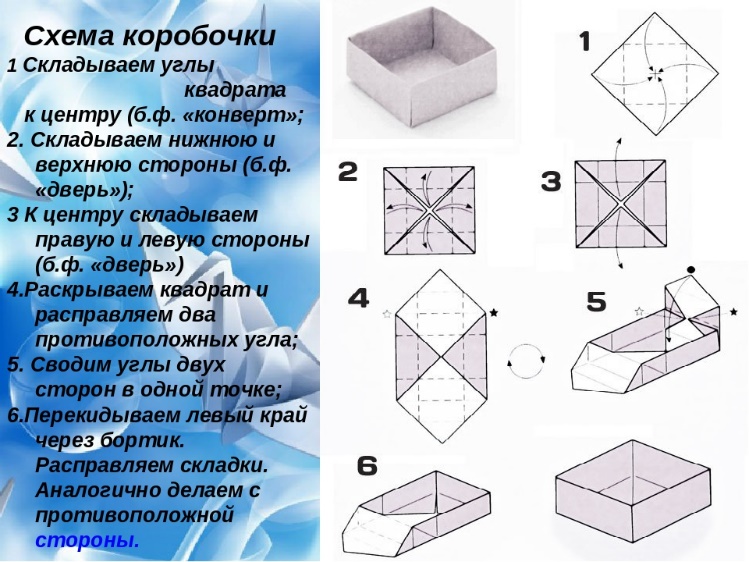 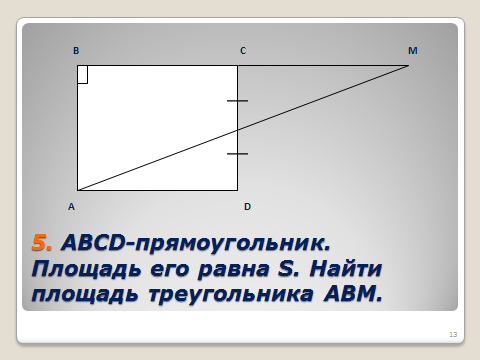